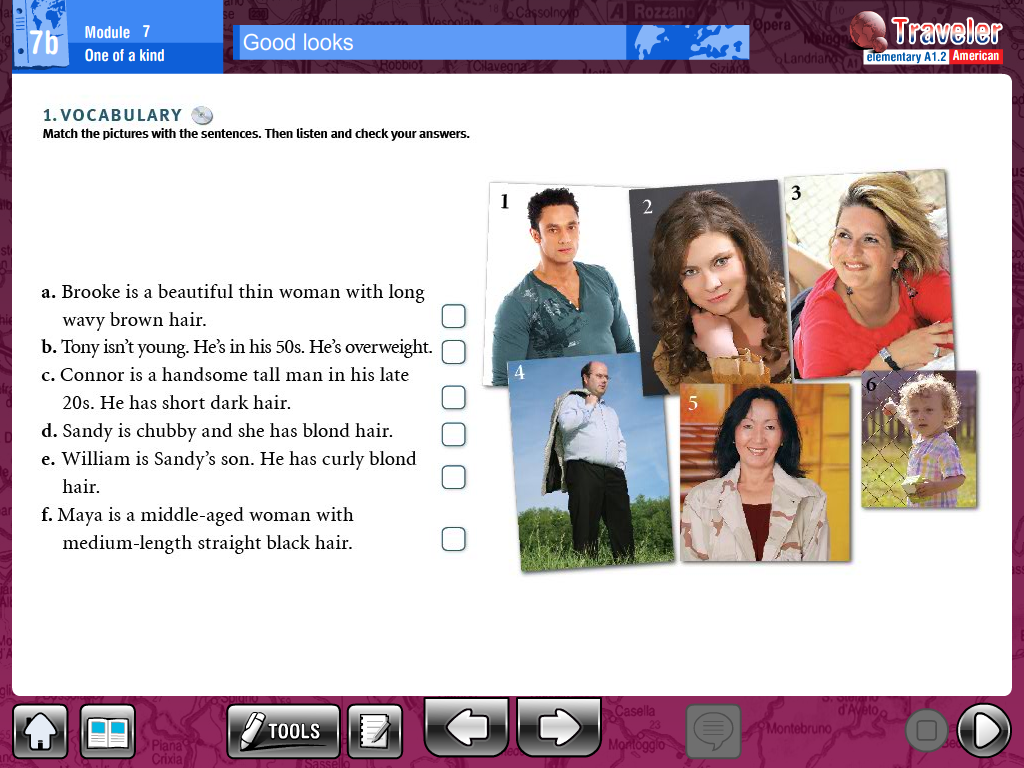 2
4
1
3
6
5
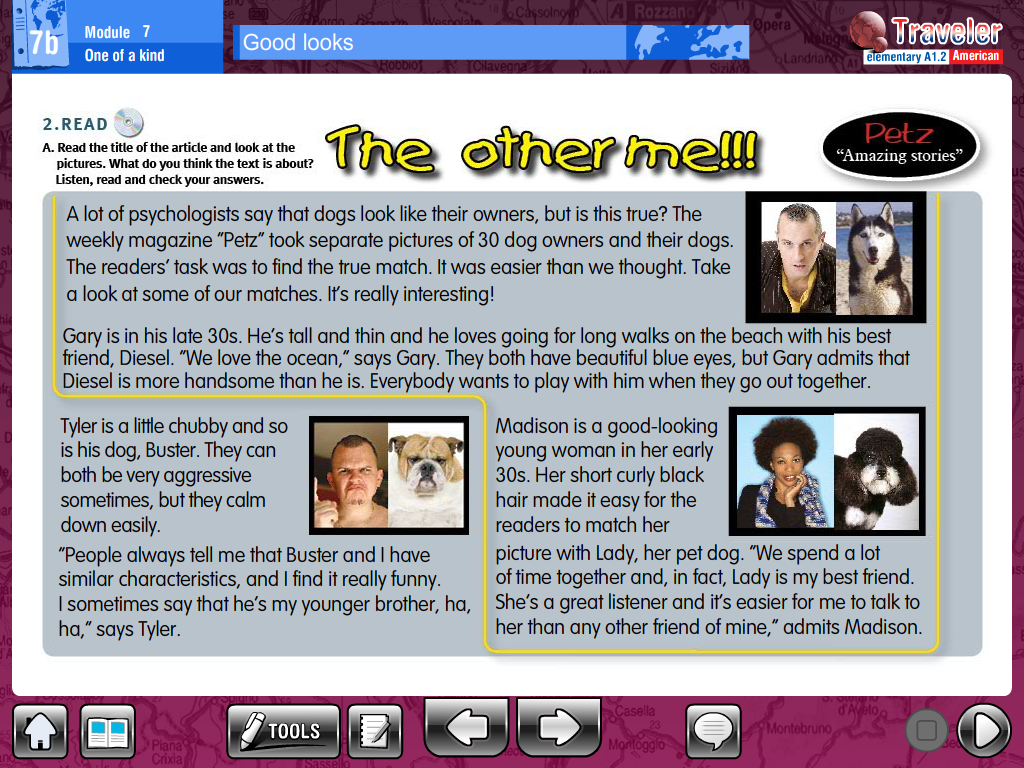 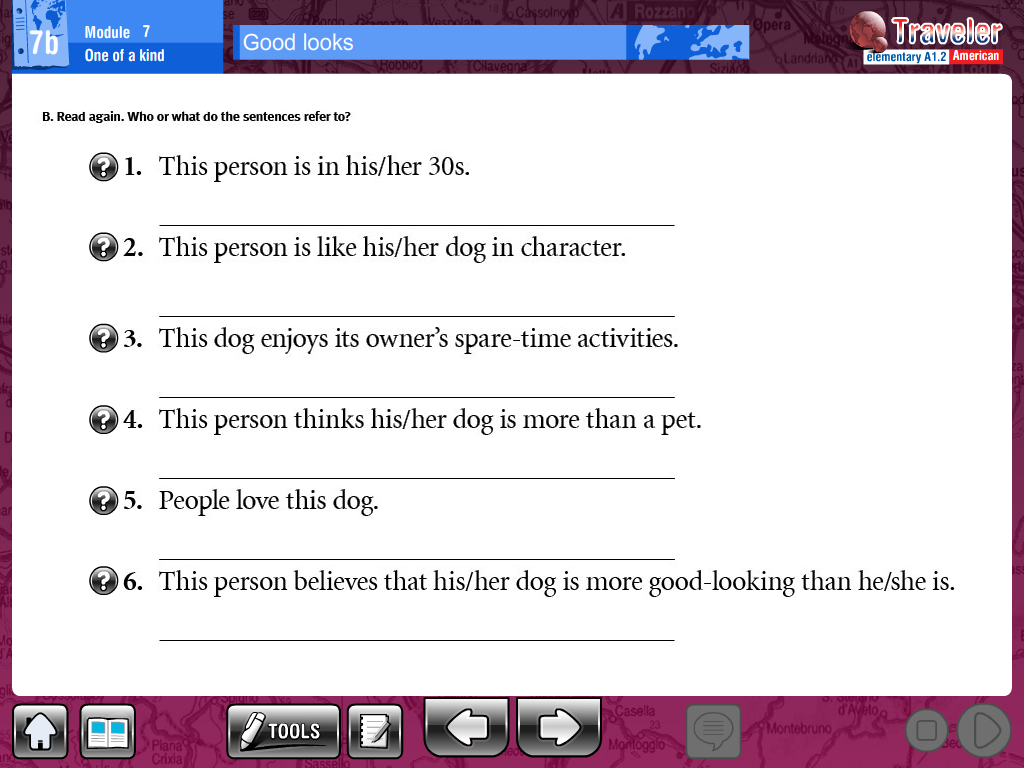 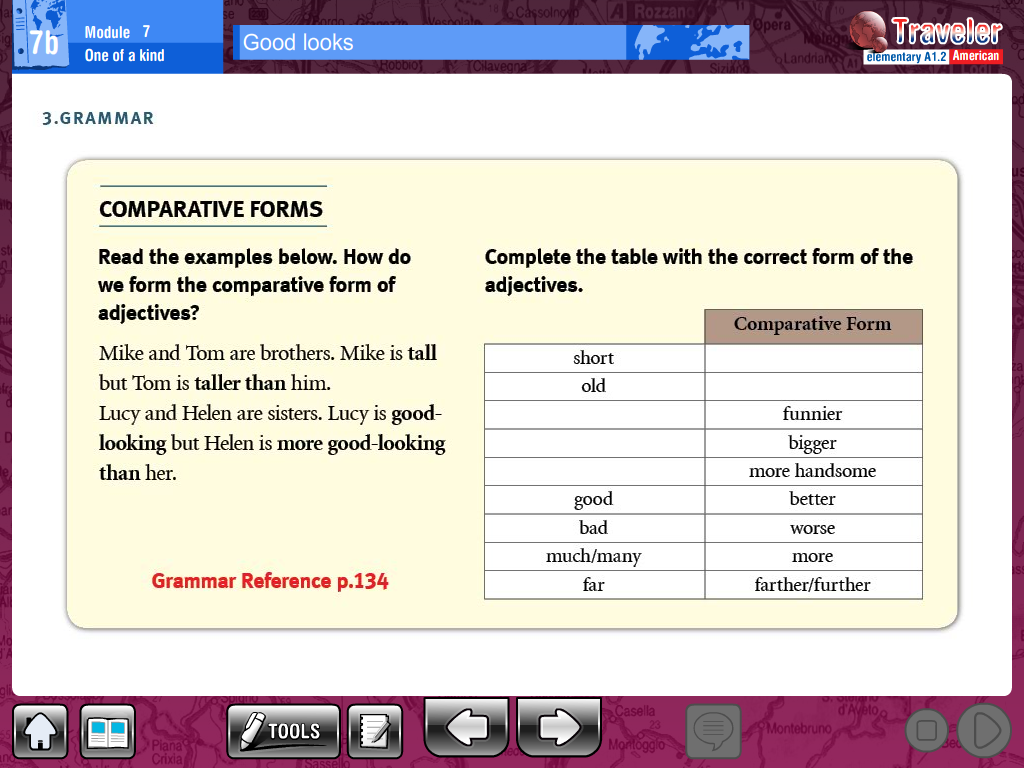 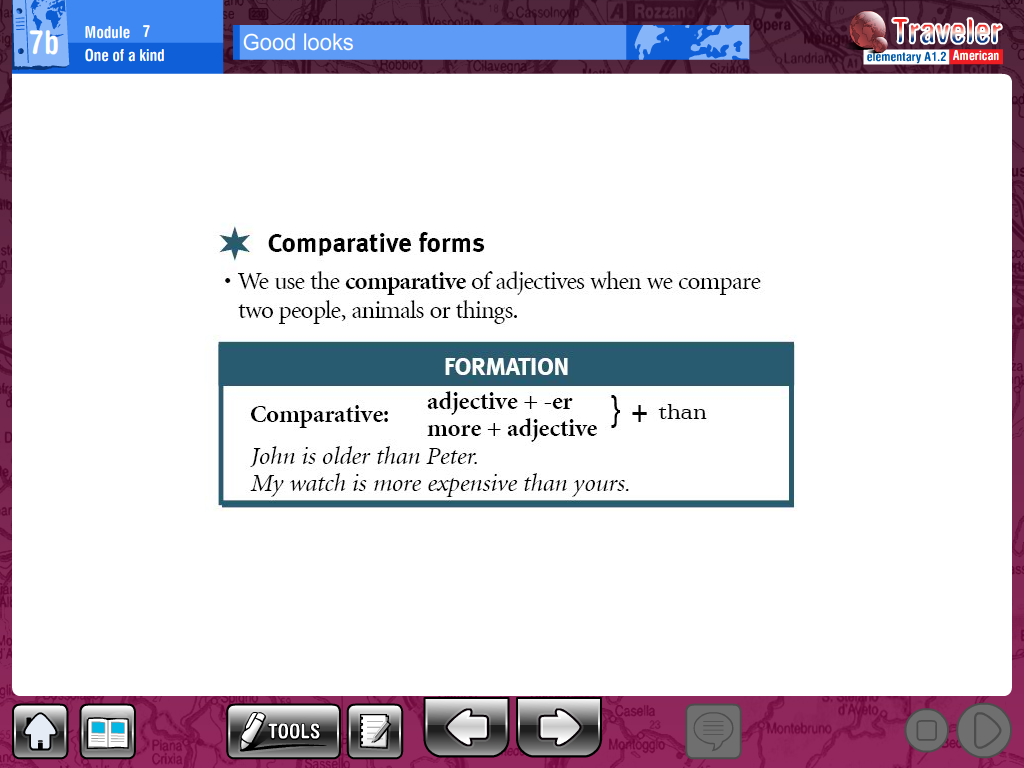 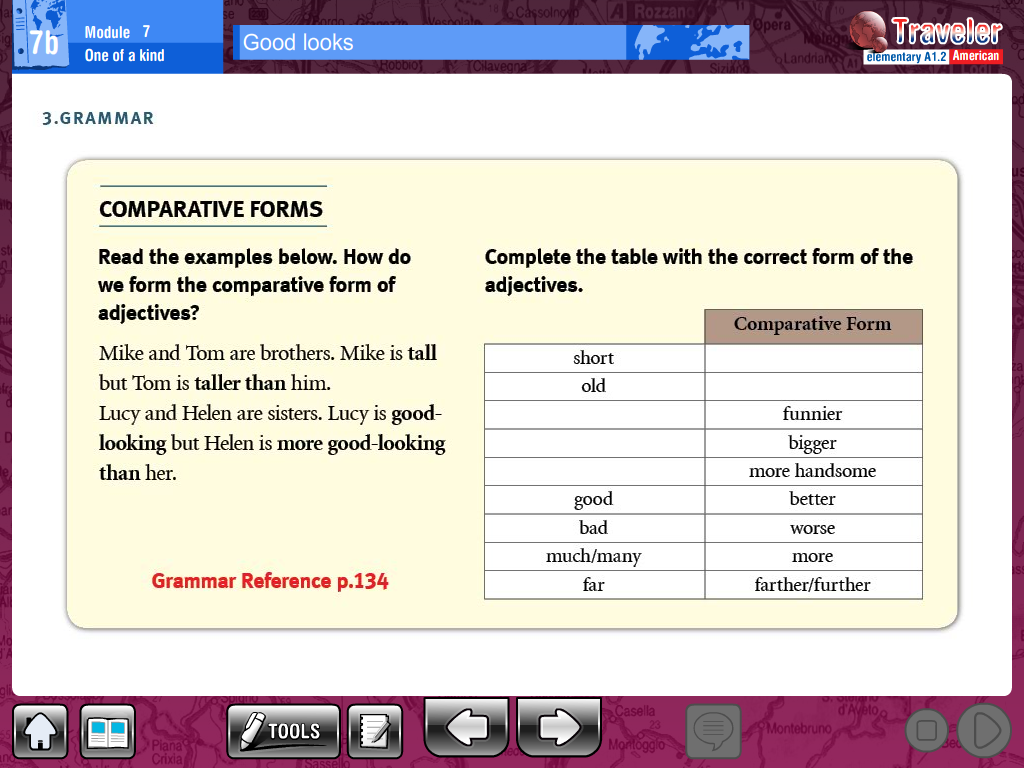 shorter
older
Funny
big
handsome
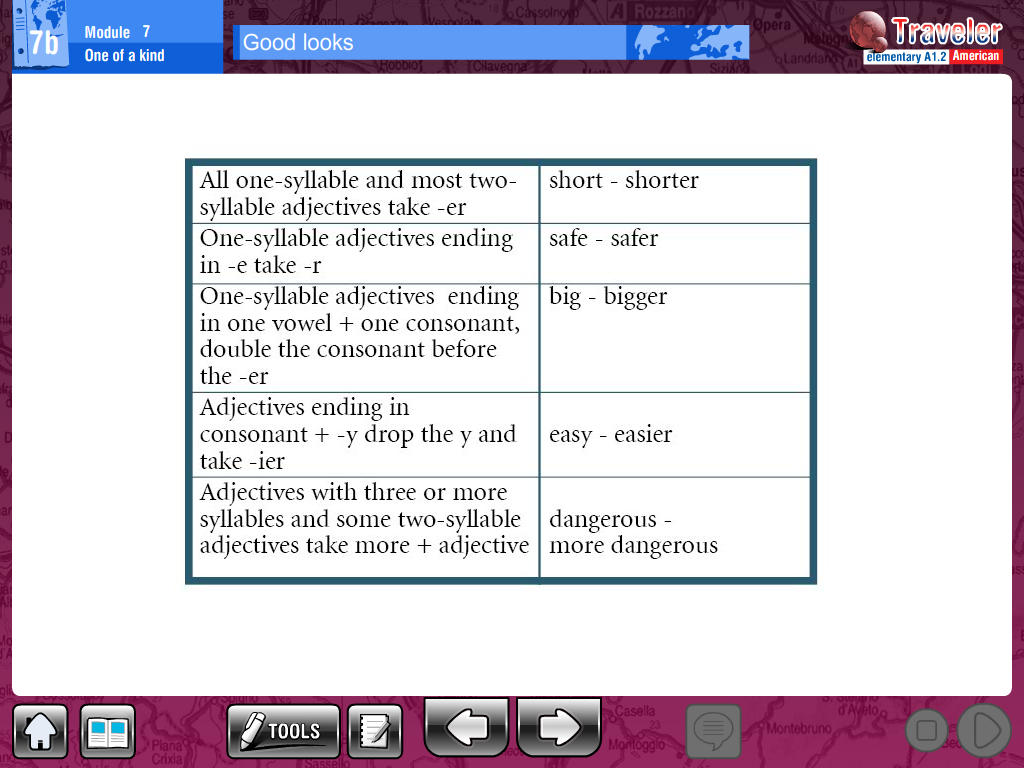 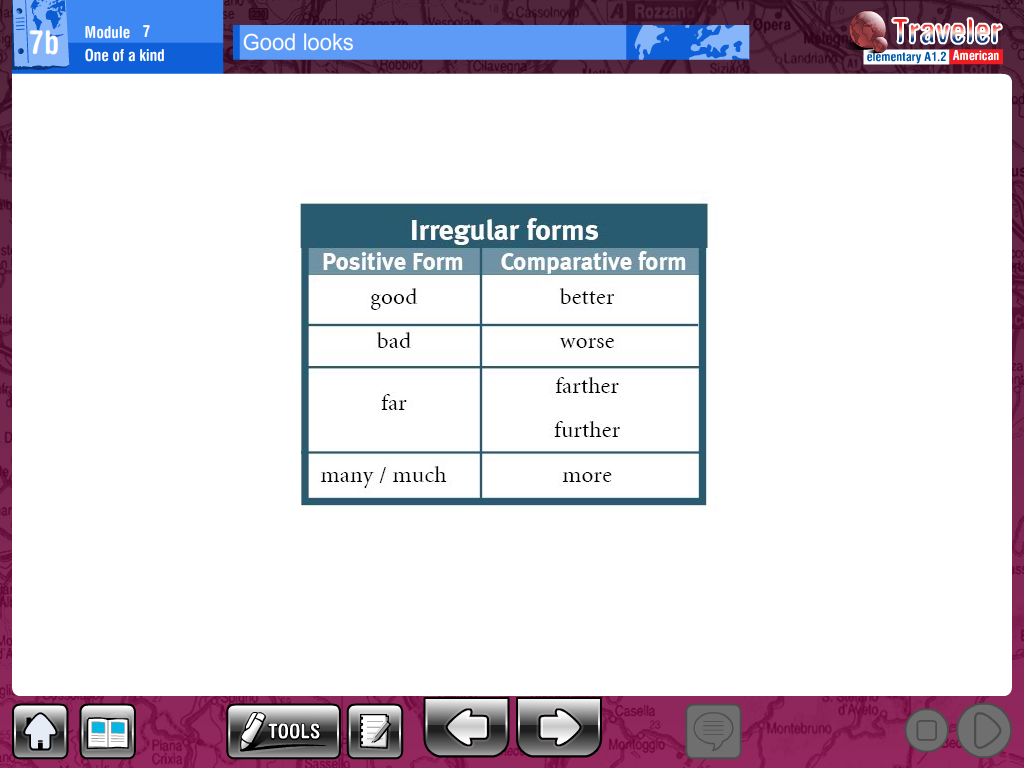 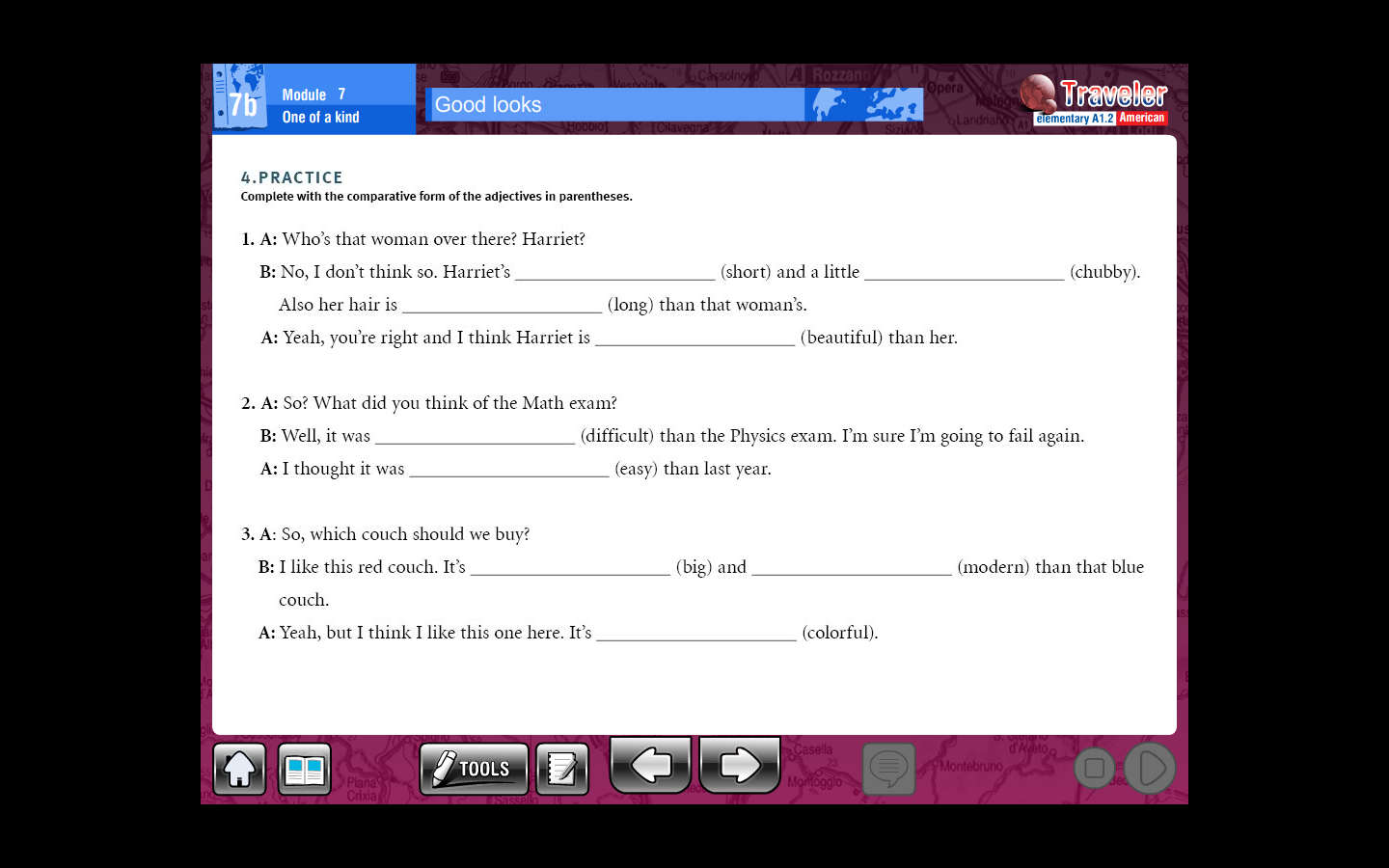 shorter
chubbier
longer
more beautiful
more dificult
easier
bigger
more modern
more colorful
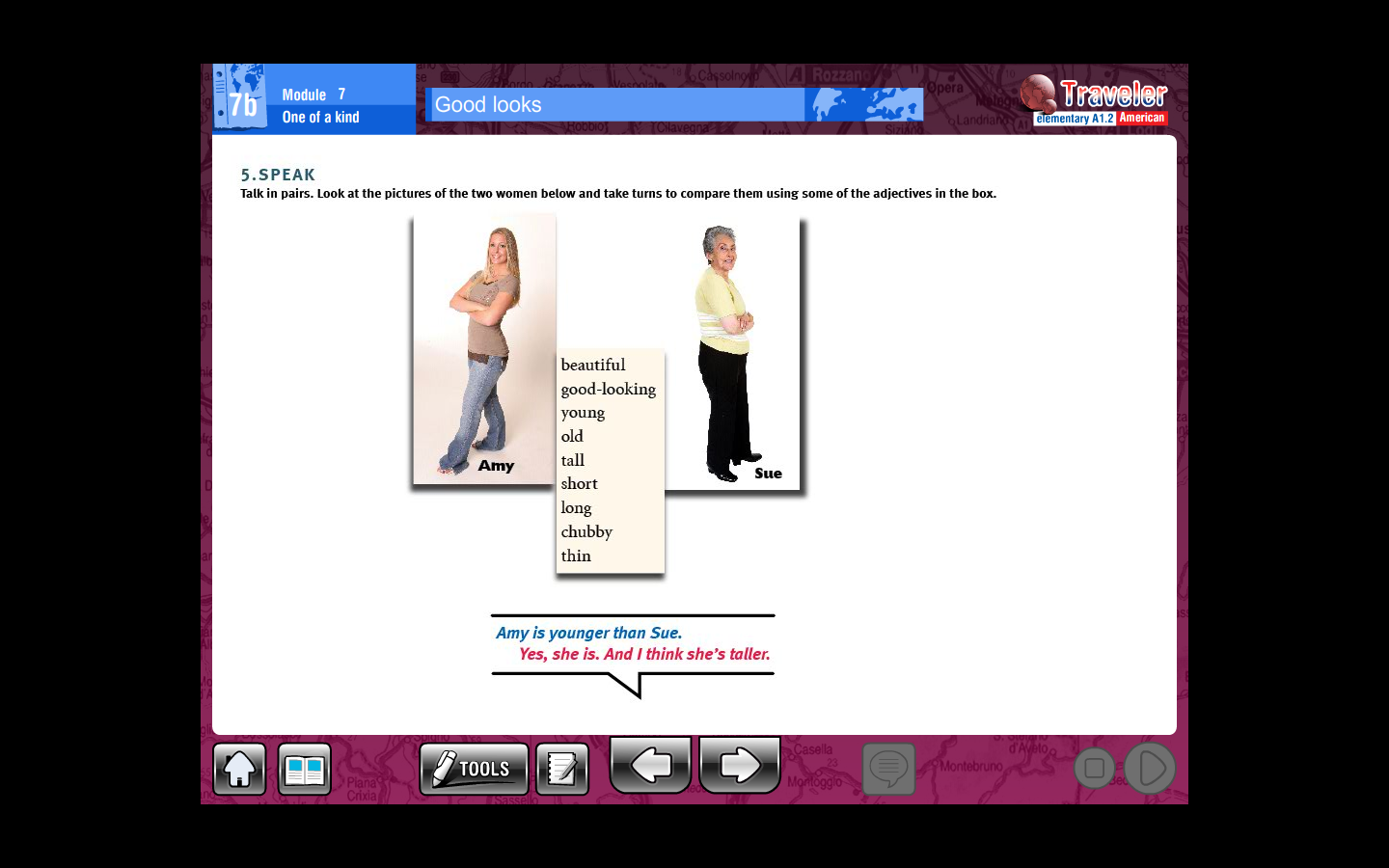 Amy is more beautiful than Sue
Amy is better-looking than Sue
Sue is older than Amy
Amy is taller than Sue
Sue is shorter than Amy
Amy is longer than Sue
Sue is chubbier than Amy
Amy is thinner than Sue